French
Talking about friends. [1 / 3]
The verbs être and avoir in the 3rd person
Mr Hodgson
[ SFE ]
Silent Final E
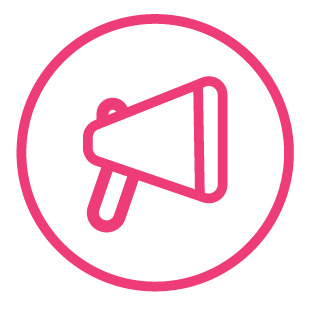 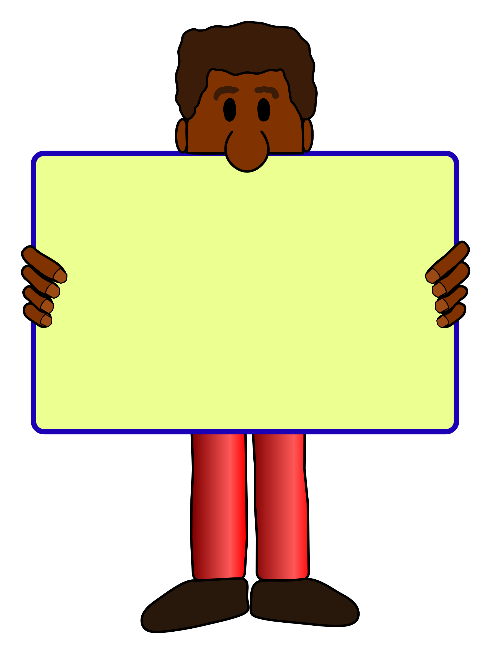 [shy]
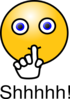 timide
[ SFE ]
Silent Final E
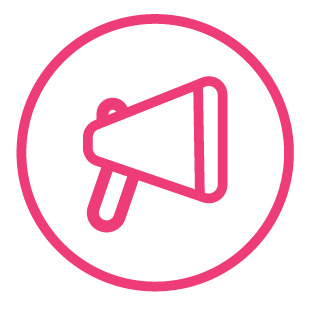 moderne
monde
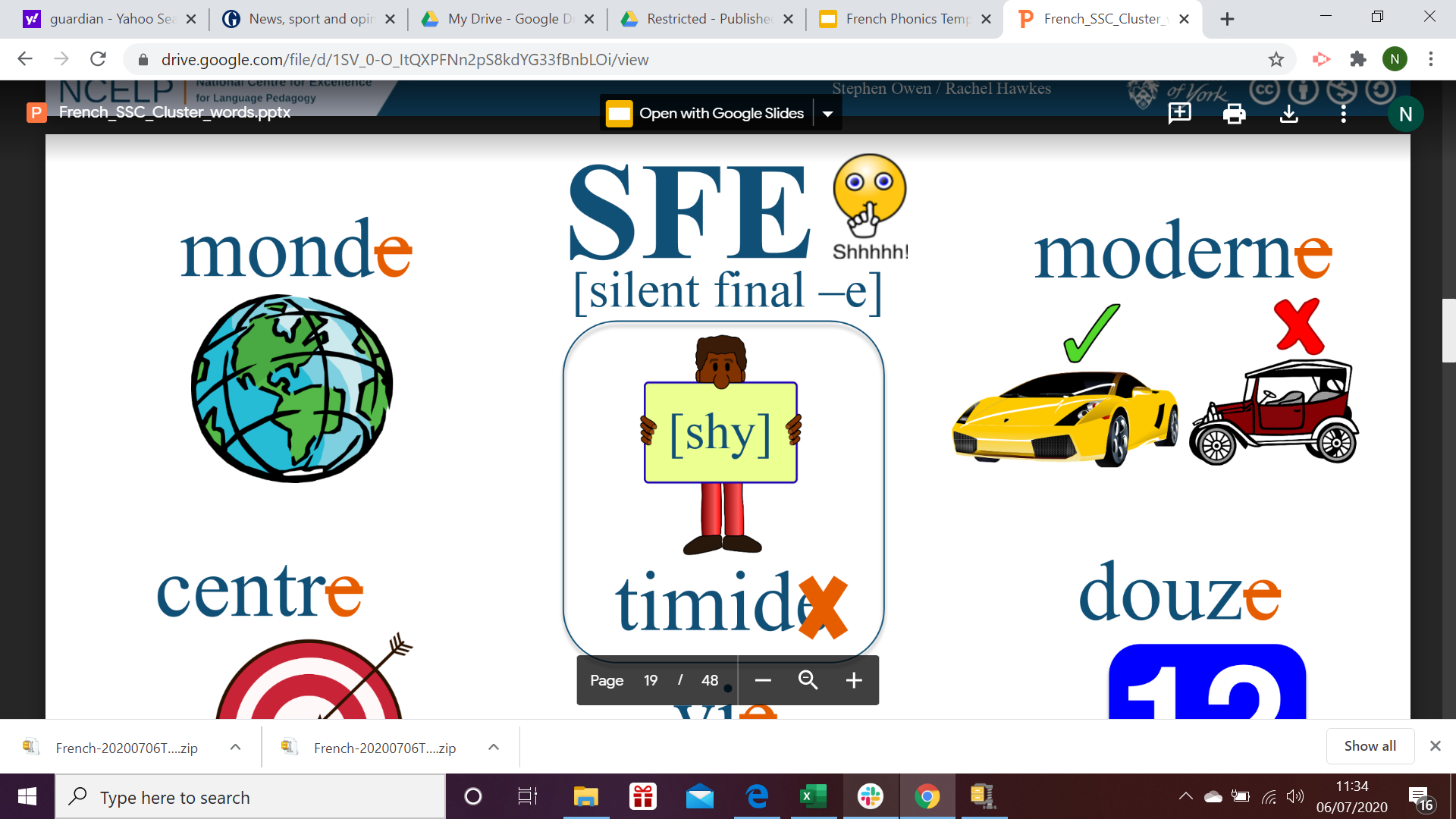 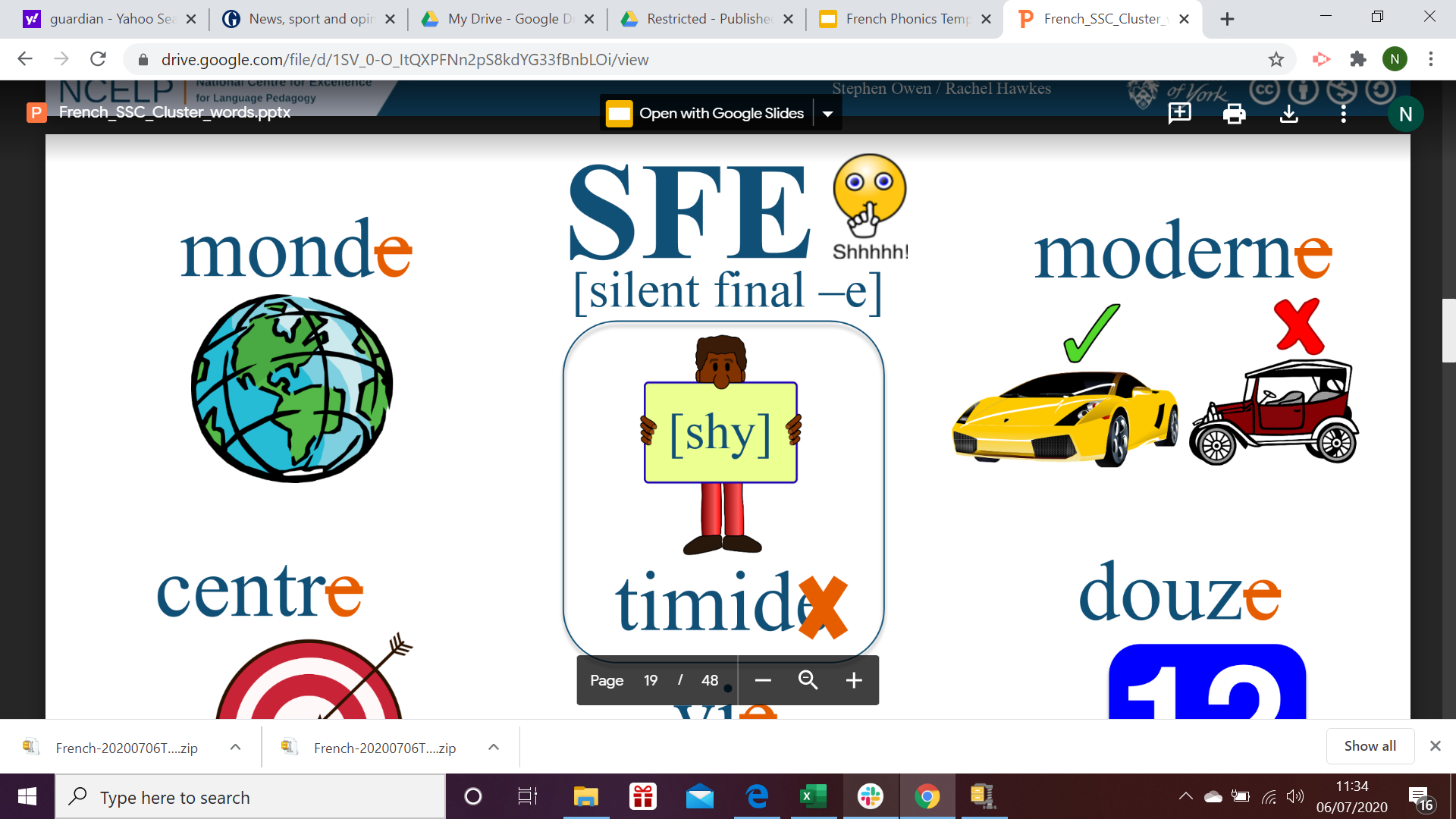 vie
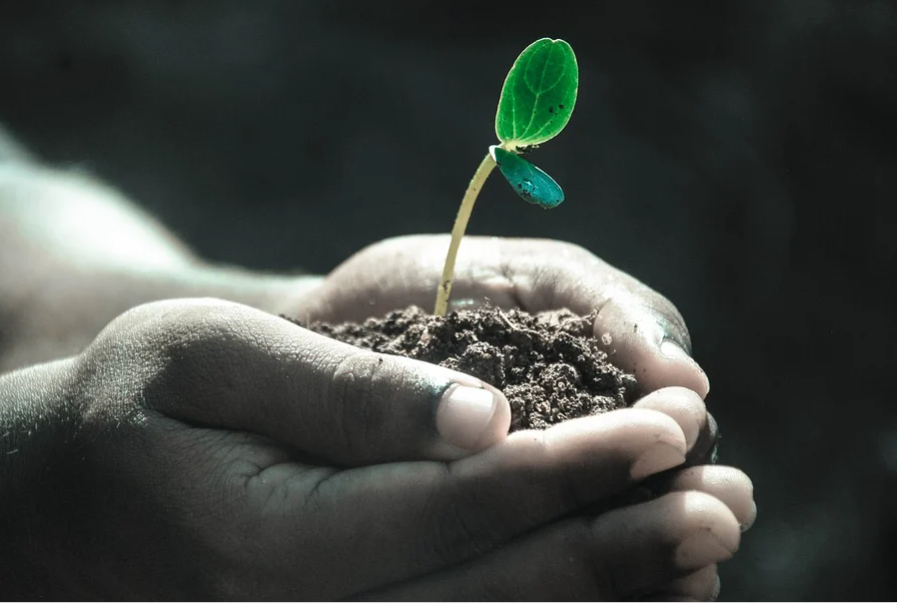 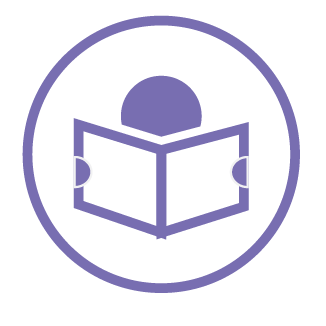 avoir - to have
être - to be
Je suis
= I am
J’ai
= I have
Il a/Elle a
= He is/She is
= He has/She has
Il est/Elle est
We use ‘avoir’ to describe hair, eyes and age.
We use ‘être’ for personality and size.
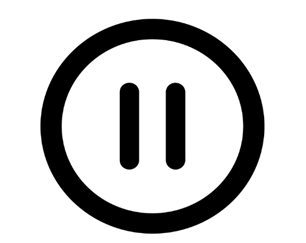 Talking about friends

The verb avoir means = 
He has/she has =              
The verb être means = 
He is/she is = 
We use avoir to describe                
We use être to describe =
to have
il a/elle a
to be
il est/elle est
age, hair and eyes
personality and size